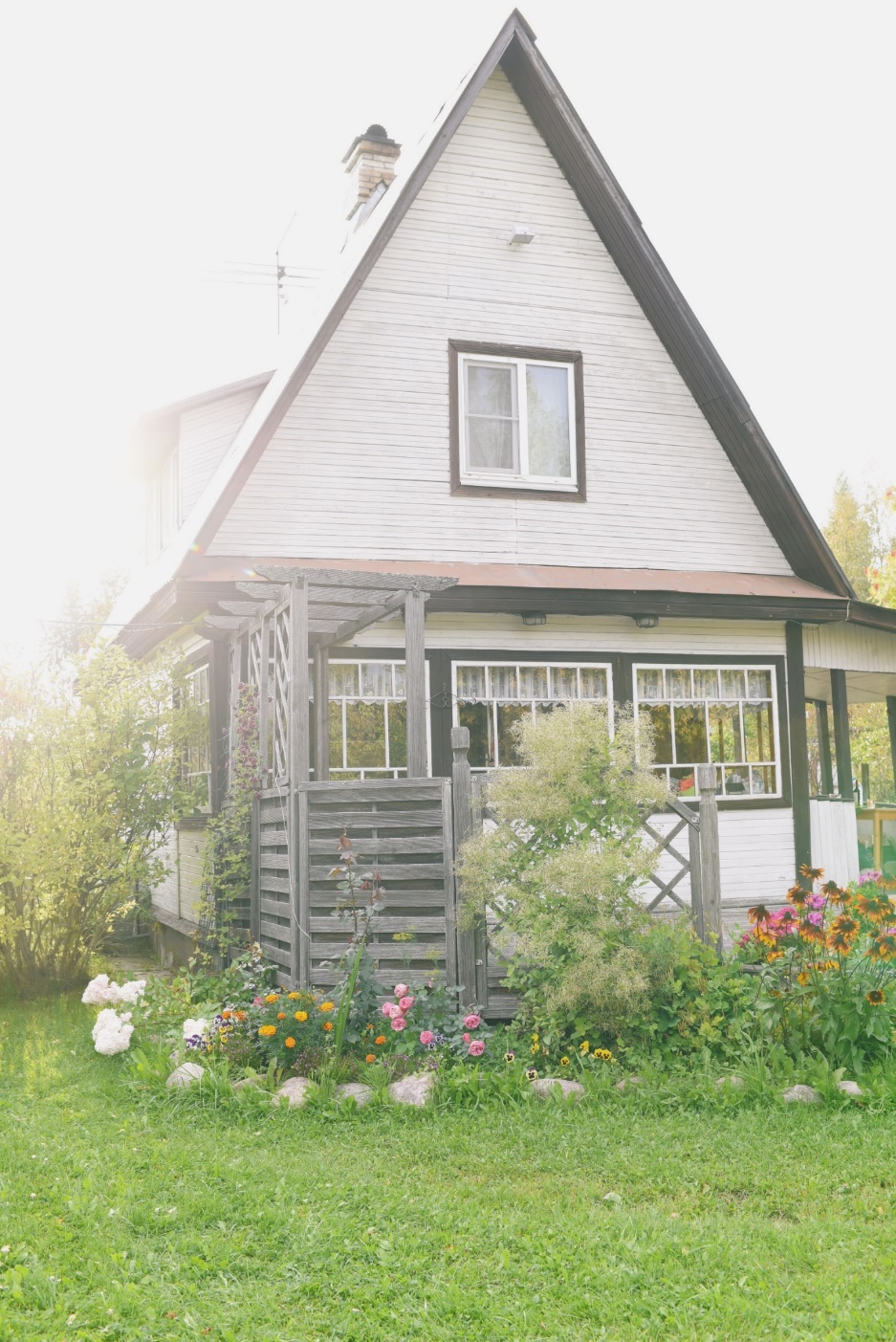 语文园地（八）
语文精品课件 二年级上册
授课老师：某某
授课时间：20XX
字词句运用
猜猜下面词语的读音，再选择合适的放在句子里读一读。

        啪         唰             吱呀                  叮当

     嘟嘟嘟             咚咚咚                   哗啦哗啦                    叽叽喳喳


大家都睡着了，突然响起____________的敲门声。

____________，雨不停地下着。
书写提示
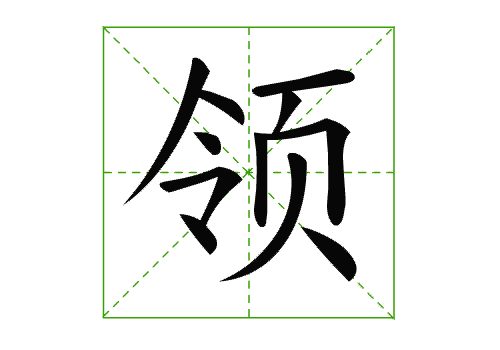 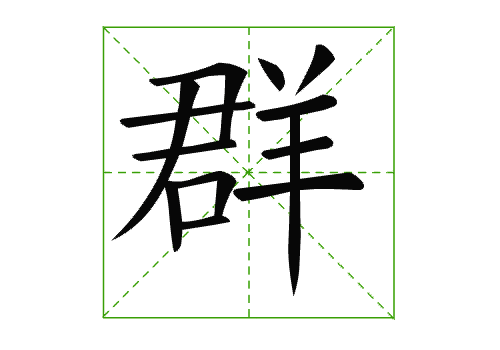 有的字左右两边宽窄大致相等
书写提示
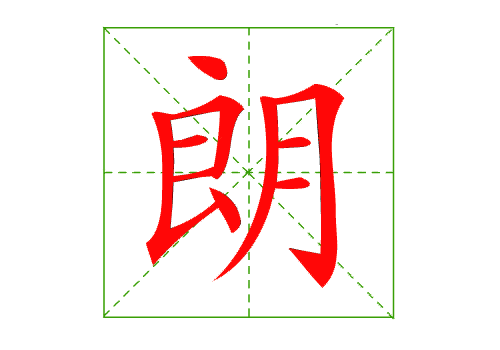 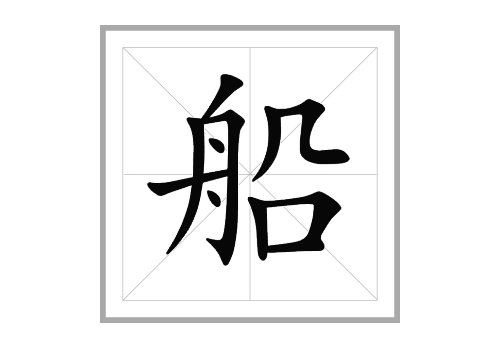 先看后写，减少修改次数。
日积月累
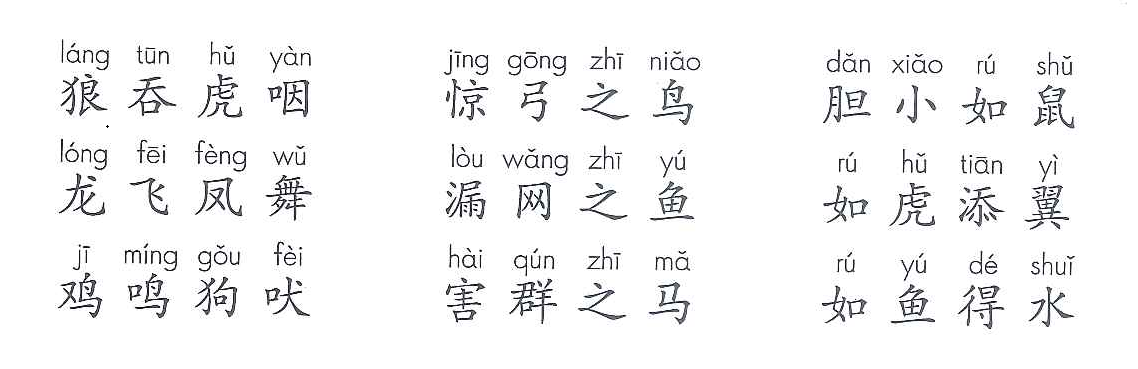 含有动物名称的成语你还知道哪些呢？说一说吧！
我爱阅读
《称赞》这一短篇童话，语言简练，含意深邃。告诉我们称赞能带给我们勇气和自信，能带给我们成功和喜悦，能带给我们那么多的欢乐！
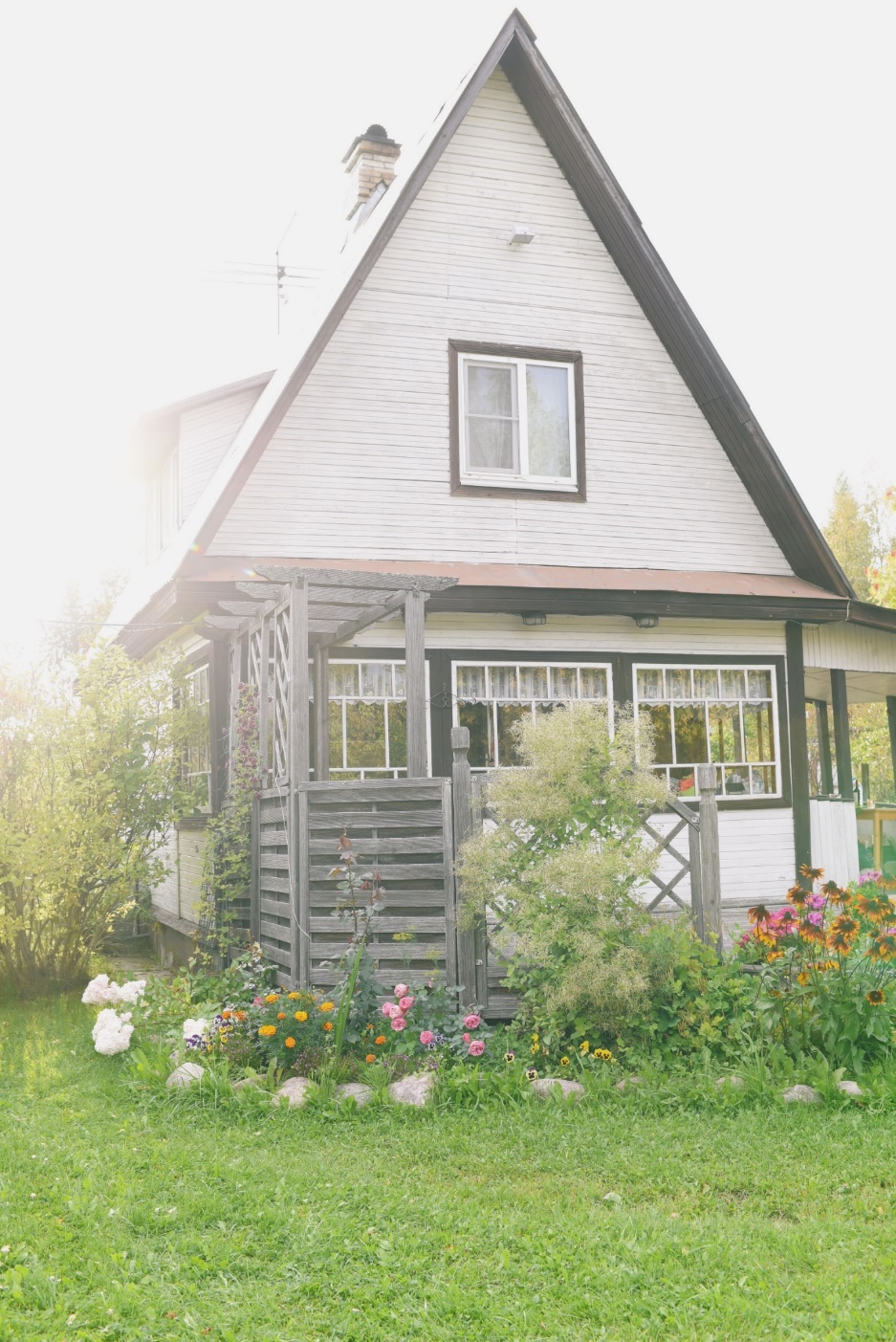 谢谢各位倾听！
语文精品课件 二年级上册
授课老师：某某
授课时间：20XX